wedding photo booth rental near me
https://sites.google.com/view/roamingboothorangecounty/home
[Speaker Notes: https://drive.google.com/file/d/1xh0XEQKw-MUys1RlnsTjceoBt8vqU0aO/view?usp=sharing
https://drive.google.com/file/d/10HW4YJkgSMfcFAj5Y5cfhvgjM4YMf1ca/view?usp=sharing
https://drive.google.com/file/d/1lmh5KGrxy4y9wk5mxLRauJCXKBV8h7vS/view?usp=sharing
https://docs.google.com/document/d/1eAcTCmFf-18F2MbKz8GOdxDgbcPY59CfxxETiAgyBVM/edit?usp=sharing
https://docs.google.com/document/d/1eAcTCmFf-18F2MbKz8GOdxDgbcPY59CfxxETiAgyBVM/pub
https://docs.google.com/document/d/1eAcTCmFf-18F2MbKz8GOdxDgbcPY59CfxxETiAgyBVM/view
https://docs.google.com/presentation/d/12p54sng-nYoFe0Q-8XlUBrgquzYikaaJb3hhGh95ZlU/edit?usp=sharing
https://docs.google.com/presentation/d/12p54sng-nYoFe0Q-8XlUBrgquzYikaaJb3hhGh95ZlU/pub?start=true&loop=true&delayms=3000
https://docs.google.com/presentation/d/12p54sng-nYoFe0Q-8XlUBrgquzYikaaJb3hhGh95ZlU/view
https://docs.google.com/presentation/d/12p54sng-nYoFe0Q-8XlUBrgquzYikaaJb3hhGh95ZlU/htmlpresent]
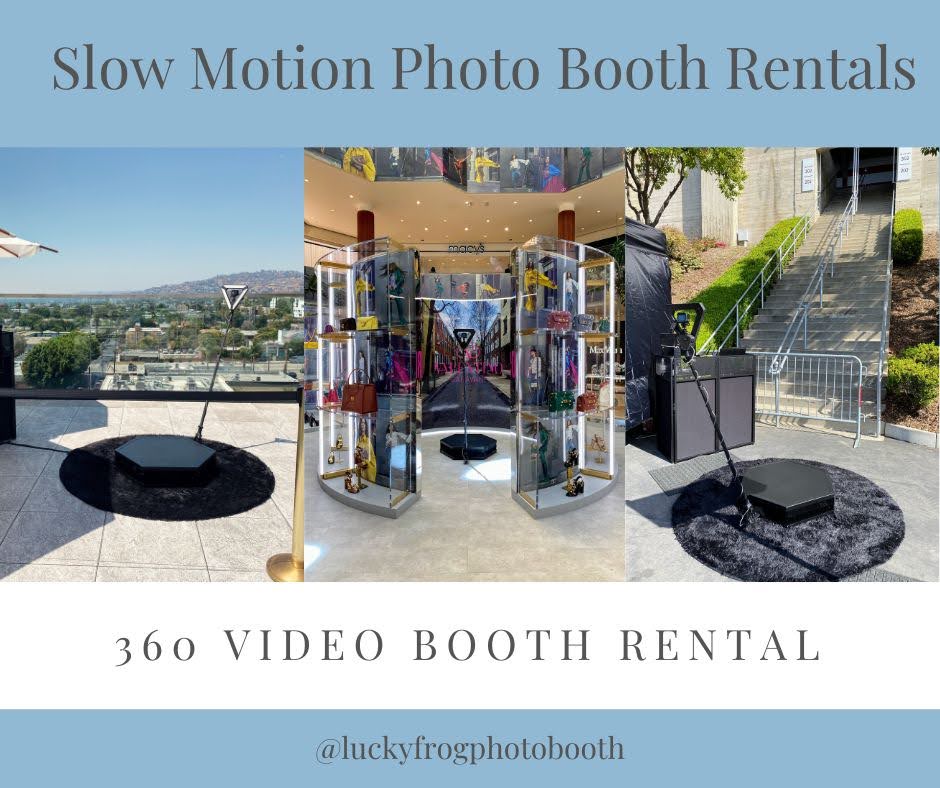 wedding photo booth rental near me
It is an excellent approach to generate excitement and buzz both before and after your event.
https://sites.google.com/view/roamingboothorangecounty/home
[Speaker Notes: wedding photo booth rental near me,luxury photo booth,find a photo booth]
Contact Information
Lucky Frog Photo Booth | 360 Video Booth Rental Los Angeles
532 S Olive St, Los Angeles, CA 90013
562-303-9926
[Speaker Notes: Lucky Frog Photo Booth | 360 Video Booth Rental Los Angeles532 S Olive St, Los Angeles, CA 90013562-303-9926]
More info about us:
wedding photo booth rental near me
luxury photo booth
find a photo booth
[Speaker Notes: Lucky Frog Photo Booth | 360 Video Booth Rental Los Angeles532 S Olive St, Los Angeles, CA 90013562-303-9926]
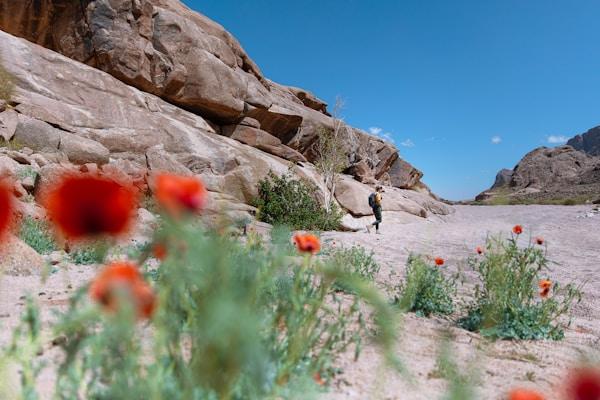 Links
List of recommended resources
[Speaker Notes: wedding photo booth rental near me,luxury photo booth,find a photo booth]
Please visit :
photo
photo
photo
document
document pub
document view
presentation
presentation pub
presentation view
presentation html
[Speaker Notes: https://drive.google.com/file/d/1xh0XEQKw-MUys1RlnsTjceoBt8vqU0aO/view?usp=sharing
https://drive.google.com/file/d/10HW4YJkgSMfcFAj5Y5cfhvgjM4YMf1ca/view?usp=sharing
https://drive.google.com/file/d/1lmh5KGrxy4y9wk5mxLRauJCXKBV8h7vS/view?usp=sharing
https://docs.google.com/document/d/1eAcTCmFf-18F2MbKz8GOdxDgbcPY59CfxxETiAgyBVM/edit?usp=sharing
https://docs.google.com/document/d/1eAcTCmFf-18F2MbKz8GOdxDgbcPY59CfxxETiAgyBVM/pub
https://docs.google.com/document/d/1eAcTCmFf-18F2MbKz8GOdxDgbcPY59CfxxETiAgyBVM/view
https://docs.google.com/presentation/d/12p54sng-nYoFe0Q-8XlUBrgquzYikaaJb3hhGh95ZlU/edit?usp=sharing
https://docs.google.com/presentation/d/12p54sng-nYoFe0Q-8XlUBrgquzYikaaJb3hhGh95ZlU/pub?start=true&loop=true&delayms=3000
https://docs.google.com/presentation/d/12p54sng-nYoFe0Q-8XlUBrgquzYikaaJb3hhGh95ZlU/view
https://docs.google.com/presentation/d/12p54sng-nYoFe0Q-8XlUBrgquzYikaaJb3hhGh95ZlU/htmlpresent]
wedding photo booth rental near me
https://sites.google.com/view/roamingboothorangecounty/home
[Speaker Notes: wedding photo booth rental near me,luxury photo booth,find a photo booth]